СОЦИАЛЬНЫЙ ПАСПОРТШКОЛЫ
Комплексный анализ 
МАОУ СОШ № 7 
за период 2014-2018 учебные годы
Социальная среда
Образование родителей
Занятость родителей
Профессиональное образование выпускников за последние 3 года
Внутришкольный анализ кадров
Предметы, по которым имеются стабильно низкие результаты
Математика

Русский

Обществознание 

Физика
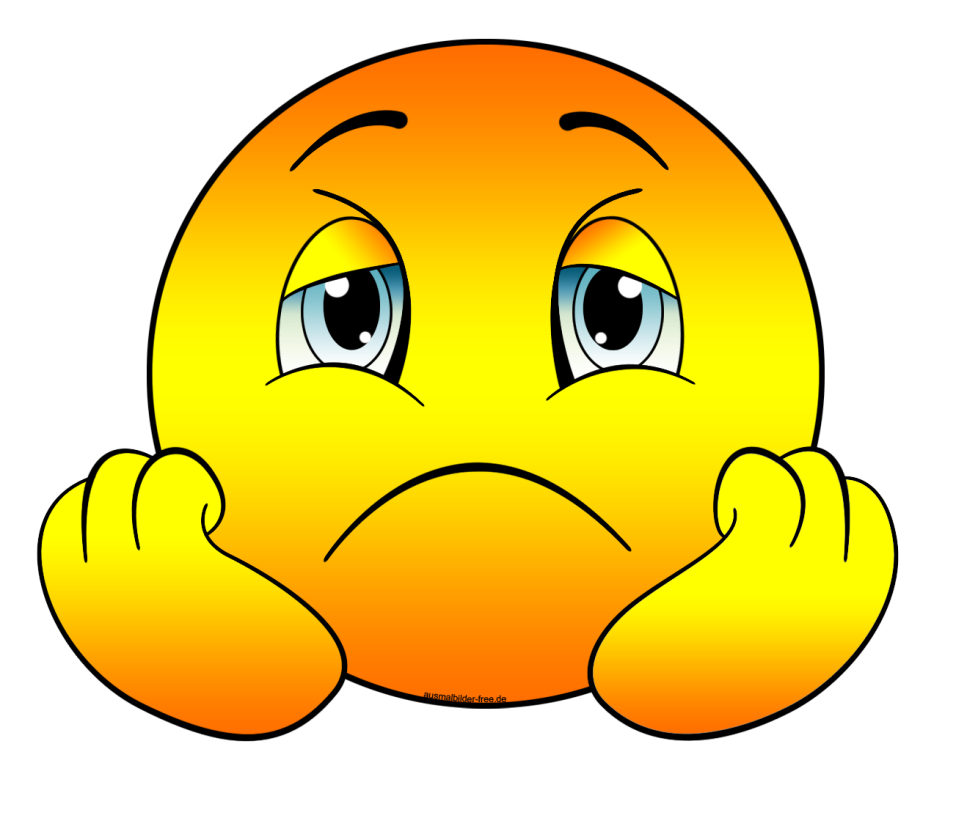 Текучесть (сменяемость) педагогов
Математика - 4

Русский - 2

Обществознание  - 1

Физика  -1
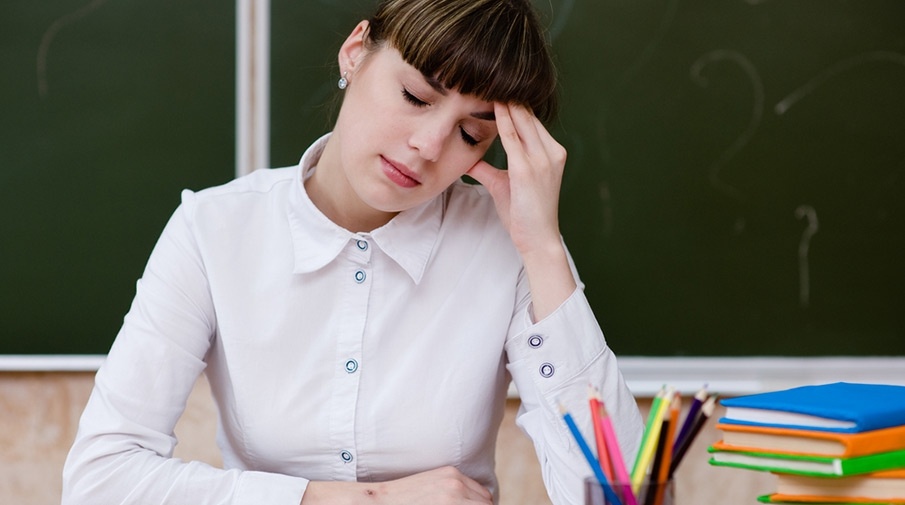 Успеваемость учащихся
Анализ результатов оценочных процедур
РУССКИЙ ЯЗЫК
Анализ результатов оценочных процедур
МАТЕМАТИКА
Анализ результатов оценочных процедур
Обществознание
Анализ результатов оценочных процедур
Физика
Система работы школы с учетом полученных результатов
Цель: создание условий для успешной подготовки, организации и проведения итоговой аттестации выпускников МАОУ СОШ № 7       в форме ЕГЭ и ГИА-9.
Этапы:
1-й этап – организационный (август-сентябрь);
2-й этап – информационный (октябрь-январь);
3-й этап – практический (октябрь-май);
4-й этап – психологическая подготовка экзаменам  (ноябрь-май);
5-й этап – аналитический (июнь-сентябрь).
Система индивидуальной работы с учащимися
Можно выделить следующие составляющие готовности учащихся  МАОУ СОШ № 7 к сдаче экзаменов в форме ЕГЭ и ГИА -9:
информационная готовность (знания о порядке, продолжительности  и процедуре проведения ЕГЭ и ГИА-9, правилах поведения на экзамене, правилах заполнения бланков);
предметная готовность (качество подготовки по обязательным и профильным  предметам, умение выполнять задания КИМов);
психологическая готовность (внутренняя настроенность на определенное поведение, ориентированность на целесообразные действия, актуализация и использование возможностей личности для успешных действий в ситуации сдачи экзамена).
Мониторинг качества образования
Система групповой работы с учащимися
Группа «риска» №1 - учащиеся, которые могут не набрать минимальное количество баллов, подтверждающие освоение основных общеобразовательных программ основного и среднего (полного) общего образования.
Группа  «слабоуспевающих» №2 – учащиеся, которые при добросовестном отношении могут набрать минимальное количество баллов, подтверждающее освоение основных общеобразовательных программ основного и среднего (полного) общего образования.
Группа  «сильных» №3 – учащиеся претенденты на получение высоких баллов.
Принципы подготовки к итоговой аттестации
Первый принцип – тематический. Эффективнее выстраивать такую подготовку, соблюдая принцип от простых типовых заданий к сложным.
Второй принцип – логический. На этапе освоения знаний необходимо подбирать материал в виде логически взаимосвязанной системы, где из одного следует другое.
Третий принцип – тренировочный. На уроках учащимся предлагаются тренировочные тесты, выполняя которые дети могут оценить степень подготовленности к экзаменам.
Четвёртый принцип – индивидуальный. На уроках ученик может не только выполнить тест, но и получить ответы на вопросы, которые вызвали затруднение.
Пятый принцип – временной. Все тренировочные тесты следует проводить с ограничением времени, чтобы учащиеся могли контролировать себя - за какое время сколько заданий они успевают решить.
Шестой принцип – контролирующий. Максимализация нагрузки по содержанию и по времени для всех учащихся одинакова. Это необходимо, поскольку тест по своему назначению ставит всех в равные условия и предполагает объективный контроль результатов.
Применение ИКТ на уроках математики при подготовке к ЕГЭ и ГИА.
Технология применения средств ИКТ в предметном обучении основывается на: 
использовании участниками образовательного процесса некоторых формализованных моделей содержания;
деятельности учителя, управляющего этими средствами;
повышении мотивации и активности обучающихся, вызываемой интерактивными свойствами компьютера.
Применение информационных технологий помогают:
создать у школьника положительную мотивацию в изучении нового материала;
развить познавательный интерес к предмету;
первично закрепить знания учащихся;
проверить прочность усвоения знаний.
Формальное образование поможет вам выжить. Самообразование приведет вас к успеху. Джим Рон
http://uztest.ru

http://fipi.ru

http://mathgia.ru

http://mathege.ru
Сайт элементарной математики Дмитрия Гущина
http://www.mathnet.spb.ru
http://reshuege.ru
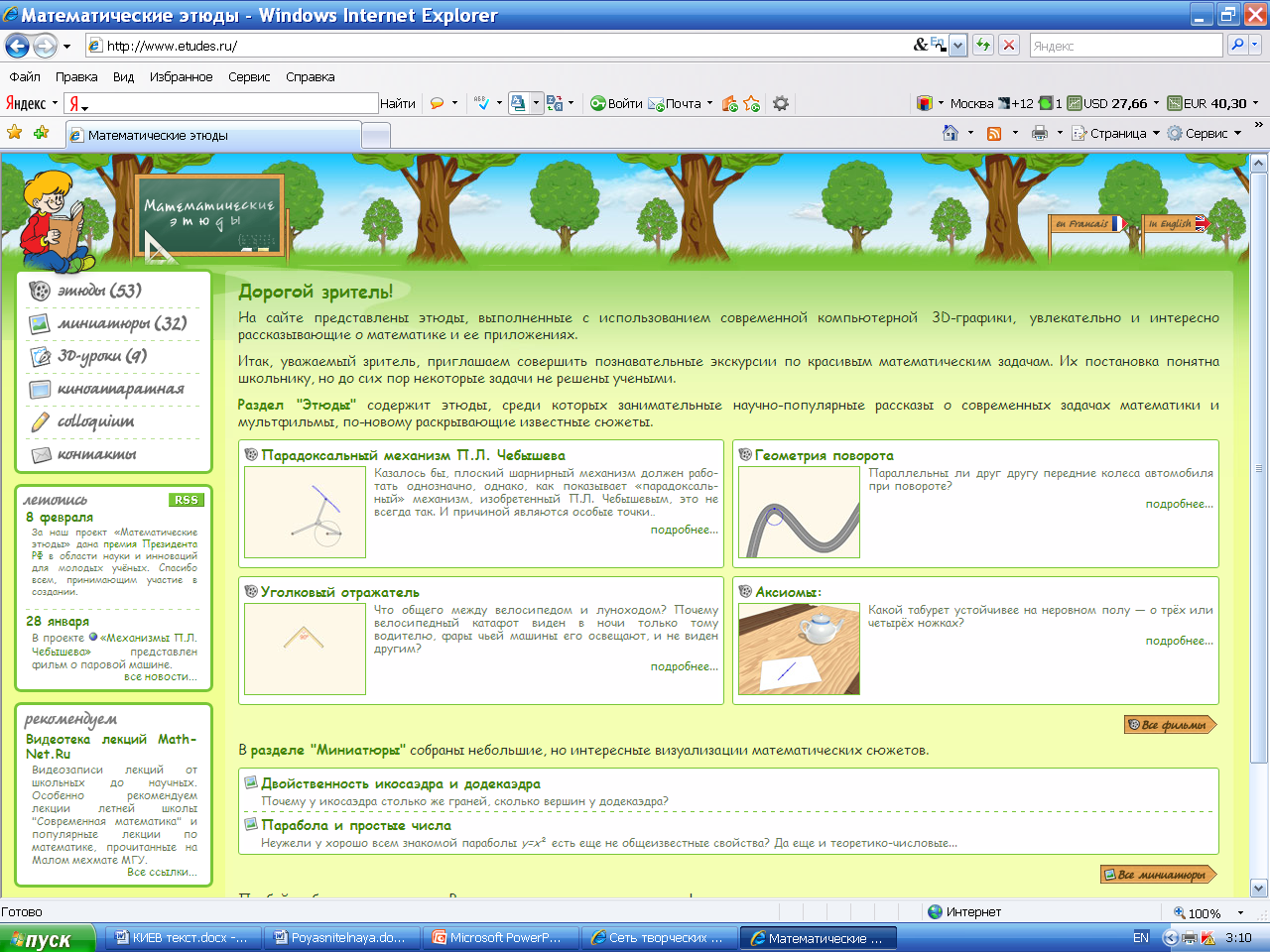 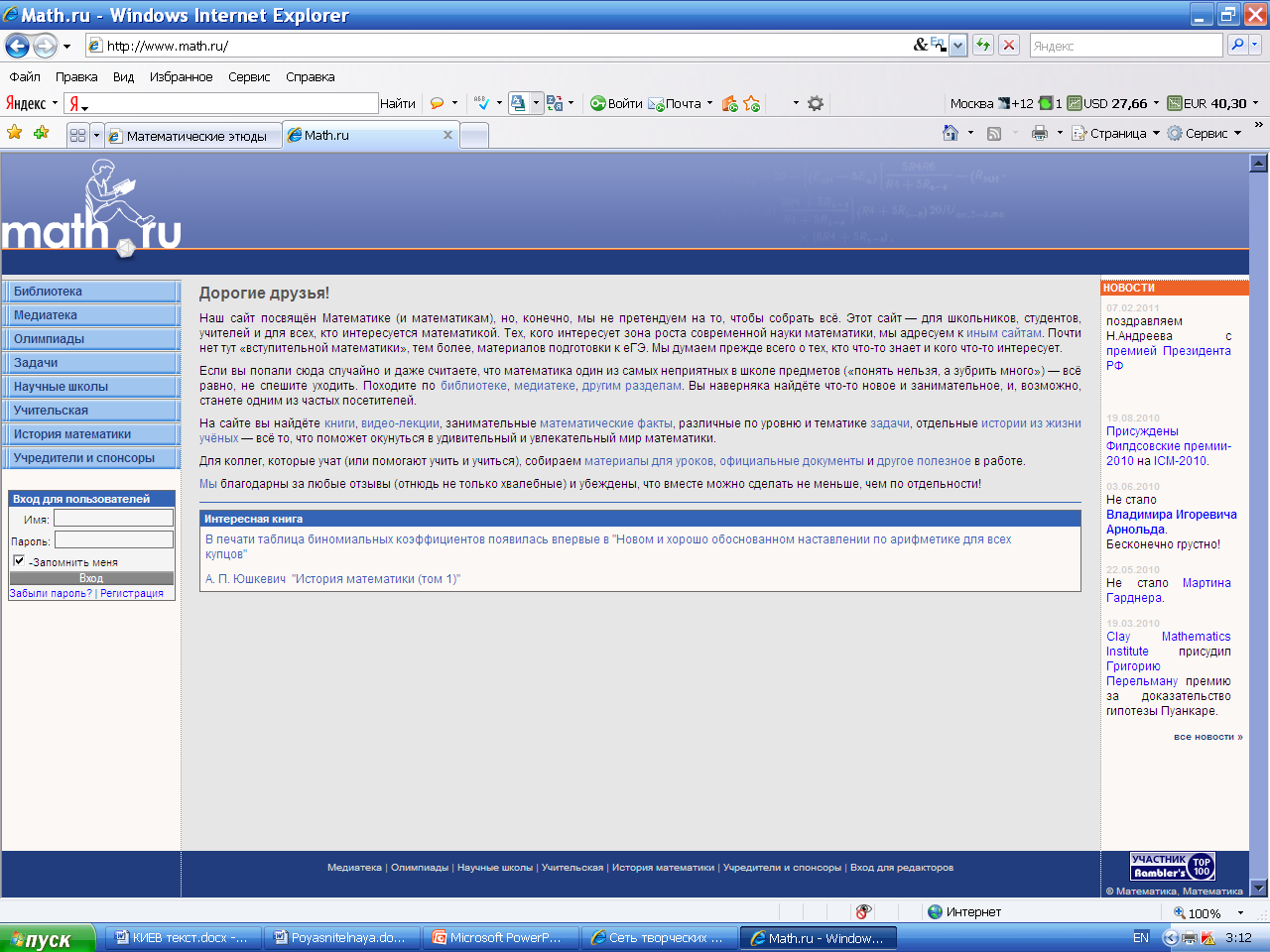 www.math.ru
www.etudes.ru
Спасибо за внимание!